Lecture 7International trade, The models
Giorgia Giovannetti
Outline
Summary of last lecture: the gravity model
More on gravity
The stylized facts of international trade
The new new theory: the Melitz model, an introduction
Plan of the 
course/lectures
Summary: Gravity in pills
Distance matters for trade
Consistent with both new trade theory and old trade theory
Theory has helped refine the gravity relationship
Gravity can be used to test other hypotheses even if we don’t know what drives gravity
Summary: The Gravity Model
3 of the top 10 trading partners with the US (in the past) were the three largest European economies: Germany, France and the UK
These countries have the largest gross domestic product (GDP) in Europe.
Why does the US trade most with these European countries and not other European countries?
2-5
Size Matters: The Gravity Model
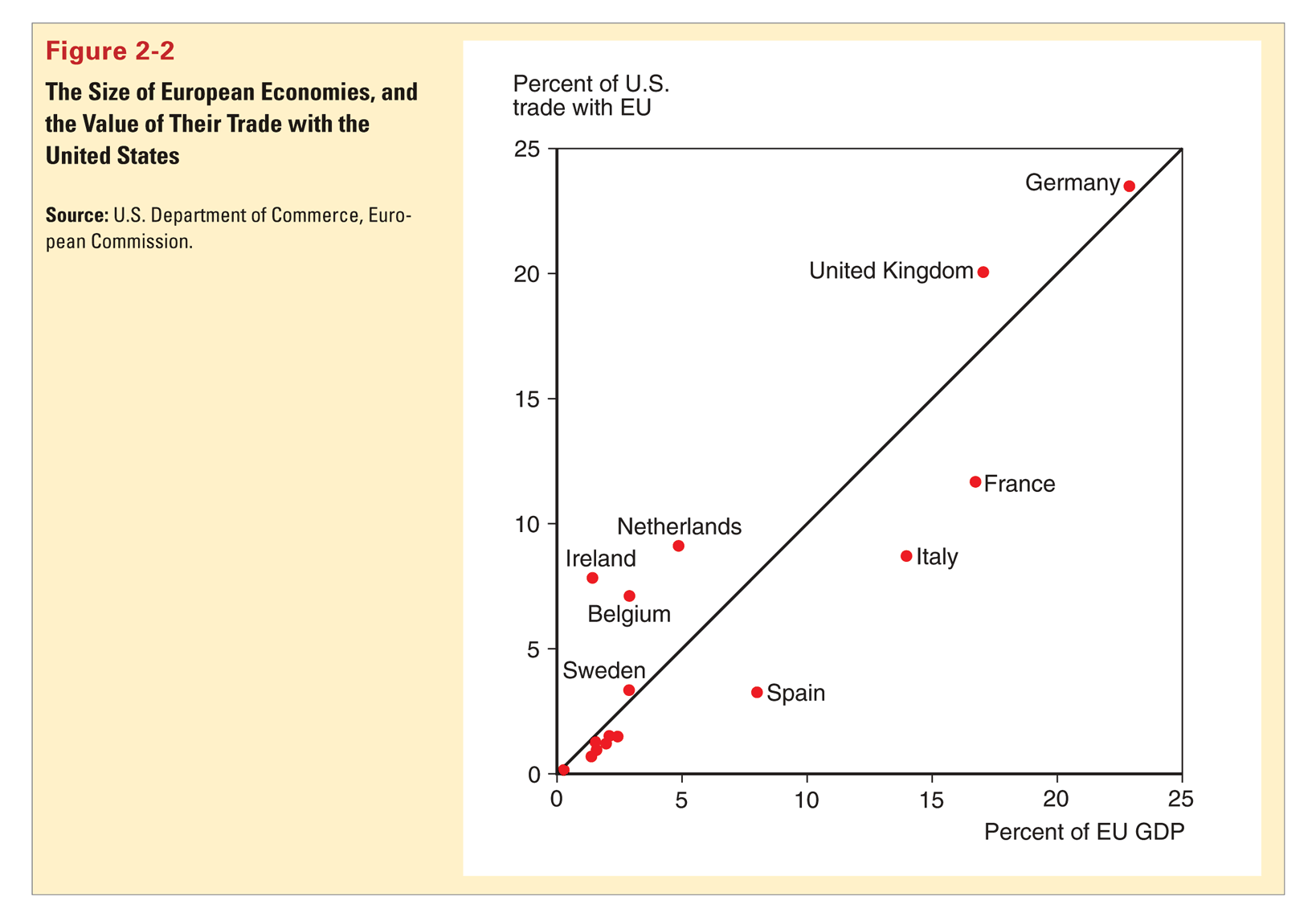 Now China…
2-6
Summary: Size Matters: The Gravity Model
In fact, the size of an economy is directly related to the volume of imports and exports.
Larger economies produce more goods and services, so they have more to sell in the export market.
Larger economies generate more income from the goods and services sold, so people are able to buy more imports.
2-7
The theoretical foundations of gravity models: Newton’s Law
Econometric model (ex-post analysis)
Initially, NO theoretical foundations. 
Distance and Size determine bilateral trade
Country A
Distance
Country B
[Speaker Notes: More bilateral trade the larger the countries
Less bilateral trade the more the distance between them]
Summary: the basics
Physics:
The law of gravity states that the force of gravity  between two objects depends on the product of the masses of the two objects and the square of the distance between them (Baldwin y Taglioni, 2006):
9
Basics, 2
In economics the force of gravity (FG) is substituted by the intensity of the flow, and the masses M1 and M2 are replaced by variables that cover the size of both elements, and that will depend on the analyzed phenomenon. 


The bilateral trade flow intensity between two specific geographical areas (countries or regions), is directly proportional to the emission and absorption capacity of the points of origin and destination, and inversely proportional  to the cost of interaction between the two points.
Emission/absorption capacity = production capacity and demand 
The cost of interaction = distance or traveling time
10
Estimated gravity equation ...Newton’s Law-based Normal Trade
Normal trade (trade flows instead of emissions)

ln (Tradeij) = C + a ln(GDPi) + b ln(GDPj) + 
+c ln(distanceij) + uij
The theoretical foundations of gravity models
Countries distance from the Rest of the World also matters for their bilateral trade
Rest of the World
Country A
Country B
Estimated gravity equation ...Theoretically Founded Normal Trade
Normal trade with Resistances
ln (Tradeij) = C + a ln(GDPi) + b ln(GDPj) + 
+c ln(distanceij) +  d ln(Remoteness)i + 
+ e ln(Remoteness)j+ uij

In applied exercises the Remoteness term is calculated as: 

Sumk distancekj/GDPk
Estimated gravity equation ...Normal Trade
Normal trade with fixed effects

ln (Tradeijt) = C+ a ln(GDPit) + b ln(GDPjt) +c ln(distanceij) + d Dummyi + e Dummyj + uijt
Estimated gravity equation ...Normal Trade
Normal trade normalizing for a third country

ln (Tradeij /Tradekj) = C+ a ln(GDPi/GDPk) + c ln(distanceij/distancekj) + uij
“Augmenting” the gravity equations
Income per capita (higher income countries trade more)
Adjacency
Common language, colonial links
Institutions, infrastructures, labour flows,...
Surprisingly, bilateral tariff barriers often missing!!!
“Augmenting” gravity model
Traditional approach to evaluate the impact of RTAs: Trade creation and trade diversion

ln (Tradeij) = a ln(GDPi) + b ln(GDPj) + 
+c ln(distanceij, ,adjacency, language ..) + d (Dummy i) + 
+ e (Dummy j) +  g (intra-RTAij)+ h (extra-RTAij) +  uij

IMPORTANT the gravity model does not estimate welfare effects
“Augmenting” gravity model
...the problem of endogeneity of FTA (Baier and Bergstrand, 2005)

dln TradeShareij, t-(t-1) = b dRTAij,t-(t-1) + d Dummy i,t-(t-1) 
+ e Dummy j, t(t-1) +  uij

n*t Country-and-time fixed effects
The Gravity Model
Other things besides size matter for trade: 
Distance between markets influences transportation costs and therefore the cost of imports and exports.
Distance may also influence personal contact and communication, which may influence trade. 
Cultural affinity: if two countries have cultural ties, it is likely that they also have strong economic ties.
Geography: ocean harbors and a lack of mountain barriers make transportation and trade easier.
2-19
The Gravity Model (cont.)
Multinational corporations: corporations spread across different nations import and export many goods between their divisions.
Borders: crossing borders involves formalities that take time and perhaps monetary costs like tariffs. 
These implicit and explicit costs reduce trade. 
The existence of borders may also indicate the existence of different languages (see 2) or different currencies, either of which may impede trade more.
2-20
Do firms follow gravity?
Total export X can decomposed into
X = N x Xa (n. firms x avg. firm export)
Xa = Npa x Xpa (avg. n. products per firm x avg. firm export per product)
Xpa = Qpa x Ppa (avg. firm product quantity x avg. firm product price)
X = N x Npa x Qpa x Ppa
October 19
21
Gravity for France in 2003 (value of exports)
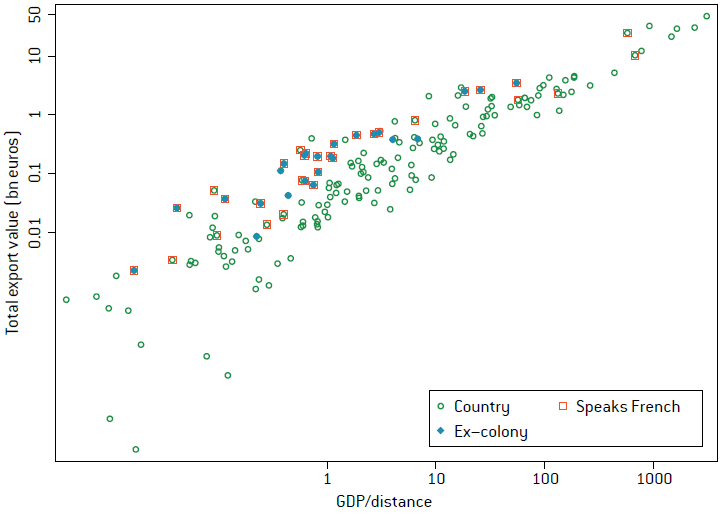 Source: Mayer-Ottaviano (2008)
October 19
22
Gravity in N. of exporters
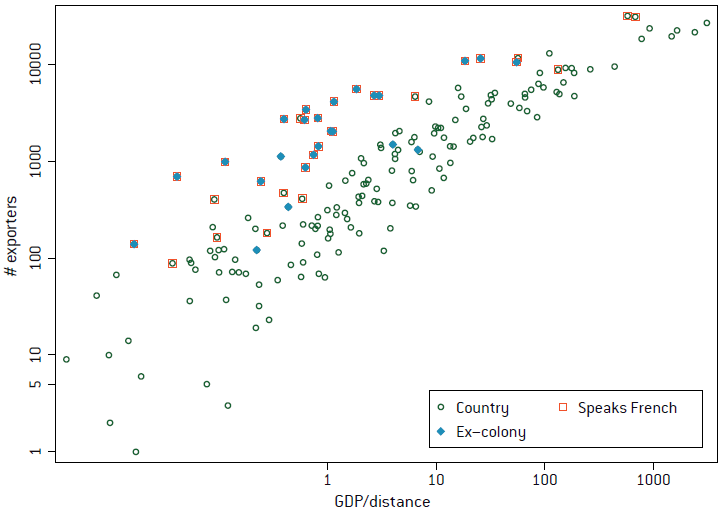 Source: Mayer-Ottaviano (2008)
October 19
23
Gravity in N. of products
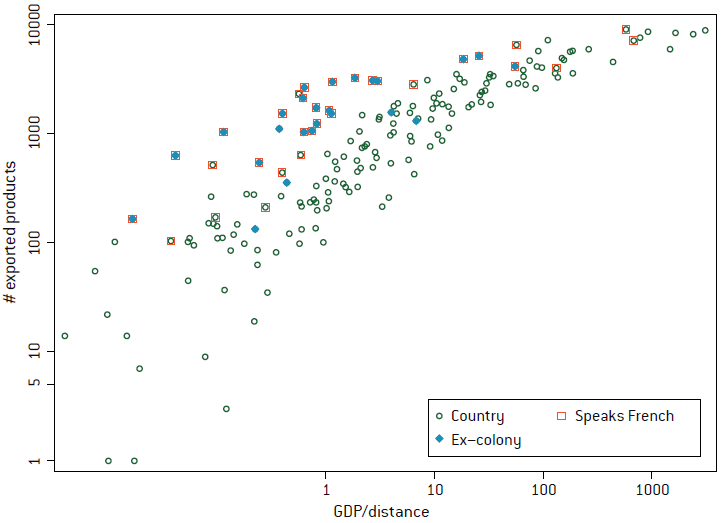 Source: Mayer-Ottaviano (2008)
October 19
24
Gravity in product quantity
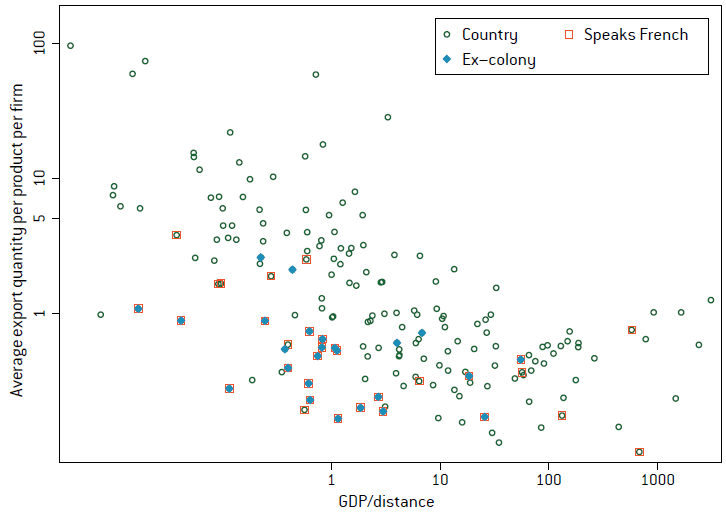 Source: Mayer-Ottaviano (2008)
October 19
25
Gravity in product prices
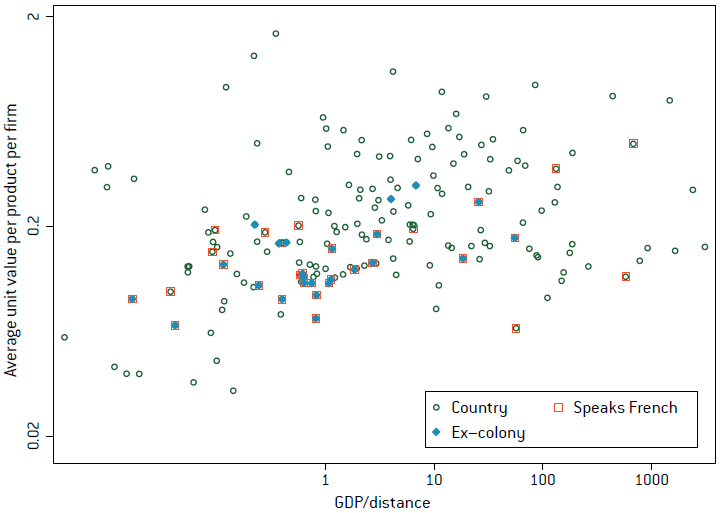 Source: Mayer-Ottaviano (2008)
October 19
26
Summary and basic facts
In Neoclassical Trade Theory, firms are treated as a black box. The supply side of the economy is characterized by a set of production functions according to which the factors of production (capital, labor) are transformed into consumption goods.
Moreover, for the most part, the literature assumes constant returns to scale, under which the size of the firm is indeterminate (the general equilibrium only pins down the size of the sector or industry to which the firm belongs).
New Trade Theory introduced increasing returns and imperfect competition in international trade. This resolved the indeterminacy of the size of the firm. Still New Trade Theory cannot account for important facts in the data.
Introduction, 2
In reality, not all domestic producers export to foreign markets. And, more importantly, the literature has “uncovered stylized facts about the behavior and relative performance of exporting firms and plants which hold consistently across a number of countries” (Bernard et al., 2003).
—Exporters are a minority. In 1992, only 21% of U.S. plants reported exporting anything.
—Exporters sell most of their output domestically: around 2/3 of exporters sell less than 10% of their output abroad
Introduction, 3
- Exporters are bigger than non-exporters: they ship on average 5.6 times more than non exporters (4.8 times more domestically).
- Plants are also heterogeneous in measured productivity; Figures 2A and 2B in BEJK.
—Exporters’ productivity distribution is a shift to the right of the non exporter’s distribution. Exporters have, on average, a 33% advantage in labor productivity relative to non exporters.
—This suggests that the most productive firms self-select into export markets, but it could also reflect learning by exporting (Clerides et al., 1998)
Introduction, 4
Furthermore, micro-level studies have also found evidence of substantial reallocation effects within an industry following trade liberalization episodes.
—Exposure to trade forces the least productive firms to exit or shut-down (Bernard and Jensen, 1999; Aw, Chung and Roberts, 2000; Clerides et al., 1998).
—Trade liberalization leads to market share reallocations towards more productive firms, thereby increasing aggregate productivity (Pavcnik, 2002, Bernard, Jensen and Schott 2003).
Introduction, 5
These studies suggest that successful theoretical frameworks for studying firms and the decision to export should include two features:
1. Within sectoral heterogeneity in size and productivity.
2. A feature that leads only the most productive firms to engage in foreign trade:
—This could be a sunk cost of exporting as documented by Roberts and Tybout (1997) and Bernard and Jensen (2004), and formalized by Melitz (2003);
—Or a limitation on product differentiation (i.e., a fixed measure of goods) that leads to worldwide (price) competition in the production of a particular good, which in turn gives rise to variable markups (BEJK).
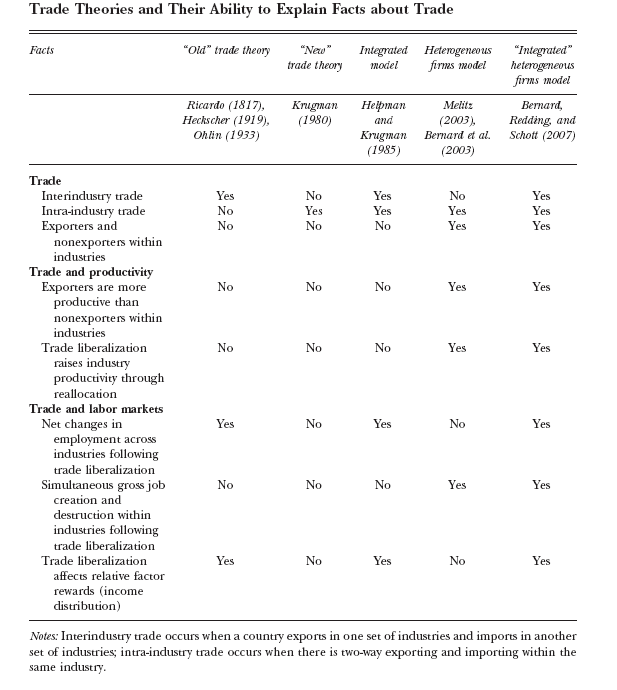 Firms and the Decision to Invest Abroad
Another important fact that traditional trade theory neglects is that firms have (at least) two modes of servicing a foreign market. 
The first mode is the exporting option. 
An alternative mode, however, is to set up multiple production plants to service the different foreign markets (i.e. engage in foreign direct investment, FDI hereafter). This trade-off was first formalized by Markusen (1984).
Multinational firms may also arise when, in the presence of factor price differences across countries, a producer may find it optimal to fragment the production process and undertake different parts of the production process in different countries. This “vertical” approach to the multinational firm was first developed by Helpman (1984).
Multinationals
Why should we care about multinational firms? Because they play a key role in the global economy:
—One-third of the volume of world trade is intrafirm trade. In 1994, 42.7 percent of the total volume of U.S. imports of goods took place within the boundaries of multinational firms, with the share being 36.3 percent for U.S. exports of goods (Zeile, 1997).
—About another third of the volume of world trade is accounted for by transactions in which multinational firms are in one of the two sides of the exchange.
—Still, is this large? Rugman (1988) estimates that the largest 500 multinational firms account for around one-fifth of world GDP.
Furthermore, some stylized facts about multinational firms and FDI (Markusen 1995, 2003) provide foundations for theorizing
Macro facts
1. FDI has grown rapidly throughout the world, especially in late 1980s and late 1990s. 
2. The bulk of FDI flows between developed countries. In 2000, developed countries were the source of 91 percent of FDI flows and also the recipient of 79 percent (UNCTAD, 2001). Furthermore, 80 percent of the inflows into developing countries went exclusively to Hong Kong, China and Korea. Then the picture has changed: 2012 FDI to emerging and developing over 50%, now new reversal…
3. Two-way FDI flows are common between pairs of developed countries.
4.There exists little evidence that FDI is positively related to differences in capital endowments across countries; see, however, Yeaple (2003).
5. Political risk and instability deter inward FDI
Firm Boundaries: Trade and Organizational Form
In recent years, we have witnessed a spectacular increase in the way firms organize production on a global scale. Feenstra (1998), describes Mattel’s global sourcing strategies in the manufacturing of its star product, the Barbie doll:
The raw materials for the doll (plastic and hair) are obtained from Taiwan and Japan. Assembly used to be done in those countries, plus Philippines, then migrated to Indonesia, Malaysia, and China. The molds come from the US, as do additional paints used in decorating the dolls. Other than labor, China supplies only the cotton cloth used for dresses.  Of the $2 export value for the dolls when they leave Hong Kong for the US, about 35 cents covers Chinese labor, 65 cents covers the cost of materials, and the remainder transportation and overheads, including profits earned in Hong Kong. 
A variety of terms have been used: the “slicing of the value chain”, “international outsourcing”, “fragmentation of the production process”, “vertical specialization”, “global production sharing”, and many more. 
One-third of world trade is intrafirm, but multinational firms choose not to internalize an equally sizeable volume of their transactions. In developing their global sourcing strategies, firms not only decide on where to locate the  different stages of the value chain, but also on the extent of control they want to exert over these processes.
Internalization
The internalization issue is nothing more than the classical “make-or-buy” decision in industrial organization. Firms may decide to keep the production of intermediate inputs within firm boundaries, thus engaging in FDI when the integrated supplier is in a foreign country, or they may choose to contract with arm’s length suppliers for the procurement of these components. 
An example of the former is Intel Corporation, which assembles most of its microchips in wholly owned subsidiaries in China, Costa Rica, Malaysia, and Philippines.  Conversely, Nike subcontracts most of the manufacturing of its products to independent producers in Thailand, Indonesia, Cambodia, and Vietnam, while keeping within firm boundaries the design and marketing stages of production.
The decision to internalize an international transaction also seems to be systematically related to certain industry and country characteristics. For instance, Antràs (2003a) reports that the share of intrafirm imports in total U.S. imports is larger in R&D and capital intensive sectors. In a cross-section of exporting countries, this share is also significantly larger in imports from capital-abundant countries.
The main issue: Firms trade, not countries
In standard international trade firms are overlooked, not explicitly considered
In perfect competition firms can safely be neglected, but they are otherwise important
Firms are considered when we talk about imperfect competition, outsourcing and GVC
38
Firms are heterogeneous
Firms are modeled explicitly in monopolistic competition models
But in the basic models firms are symmetric
In reality firms are very heterogeneous…
GG
39
Firms are heterogeneous
Bernard and Jensen (1995) document a positive exporter productivity premium in US manufacturing industries
Exporters are more productive than non-exporters of the same size from the same narrowly defined industry
Why? What causes what?
GG
40
25.9% of firms
40.4% of firms
0.20% of export value
83.3% of employment
7.0% of employment
Bernard et al. (JEP  2007):
  Data on U.S. exporting firms 2000
  By # of products & export destinations
1 product, 
1 destination only:
5+ products:
& 5+ dests.:
11.9% of firms
98.0% of export value
92.2% of export value
68.8% of employment
41
Exporters are different
The most influential findings about exporting and intra-industry heterogeneity have been related to:
Exporters being larger.
Exporters being more productive.
But there are other ‘exporter premia’ too.

Clearly there is an issue of selection versus causation here that is of fundamental importance (for policy and for testing theory).
This difficult issue has been best tackled with respect to ‘exporting and productivity’, and we will discuss this shortly.
For now, we focus on the stylized fact that concerns the association between exporting and some phenomenon (like higher wages).
The exporter premium: productivity
Within sectors
Classic trade theory assumes that trade and FDI affect sectors differently (depending on comparative advantage and/or endowments)…
…but firms similarly
If the sectors expands, firms will expand symmetrically etc.
In basic monopolistic competition there is entry/exit, but who enters/exits is not explicitly modeled
44
Winners and losers
In H-O winners and losers from trade regard factors and skills
In basic monopolistic competition we have winners (firms that enter) and losers (firms that exit), but we do not have a clear prediction on how this happens
With firms’ heterogeneity we have winners and losers within sectors, not only though entry and exit, but also through scale effects
And we also have a clear mechanisms for that
45